Cover image
Please select the cover image you require from the following selection:
5 x Discovery stories (SN)
5 X Transformer images (SN)

Once you have chosen the cover image move the associated Thank you page to the end of the presentation and delete all the other cover and thank you pages.

Printing
When printing the deck you can reduce ink use by selecting:
Ctrl p (print)
Change the option to greyscale
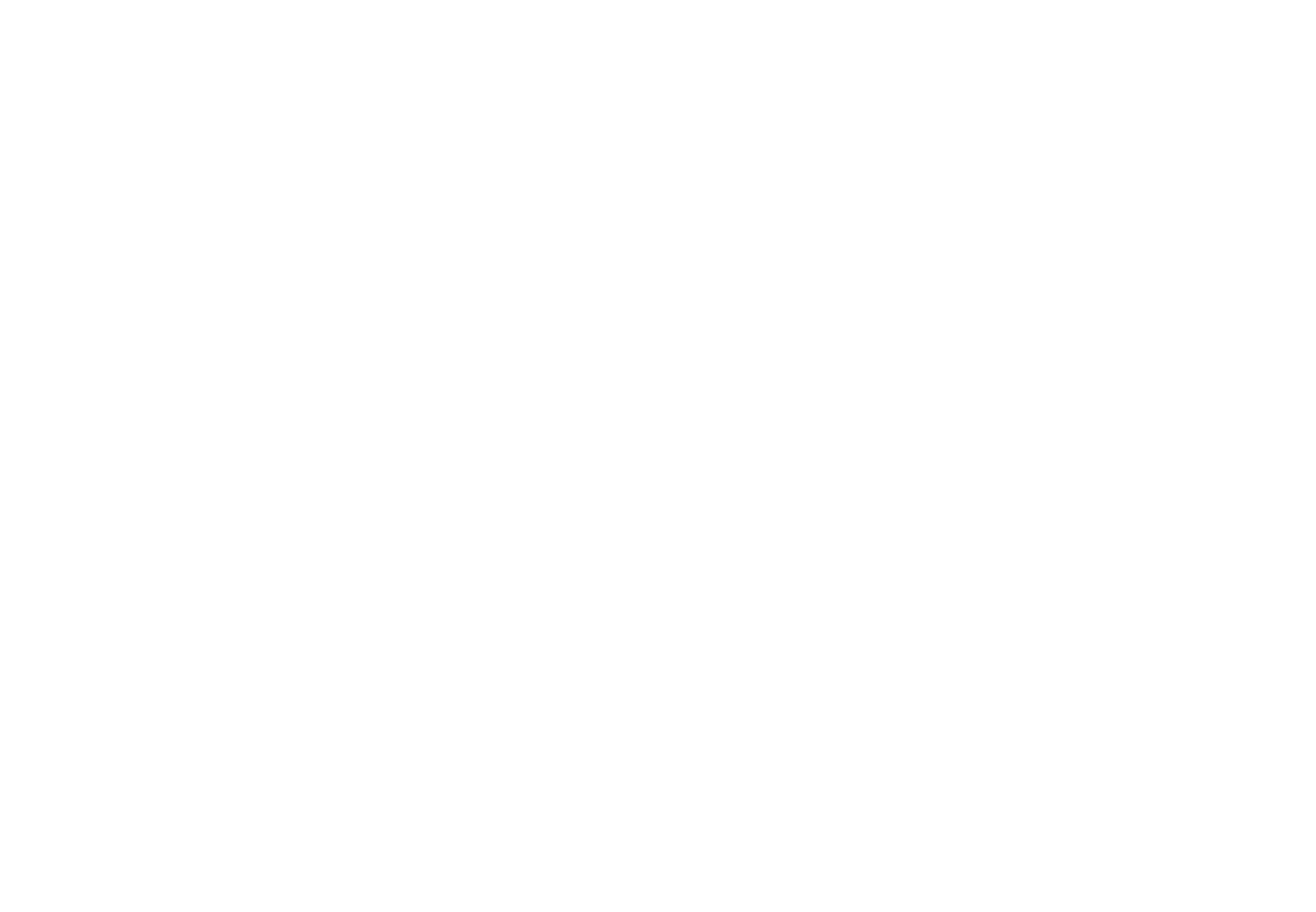 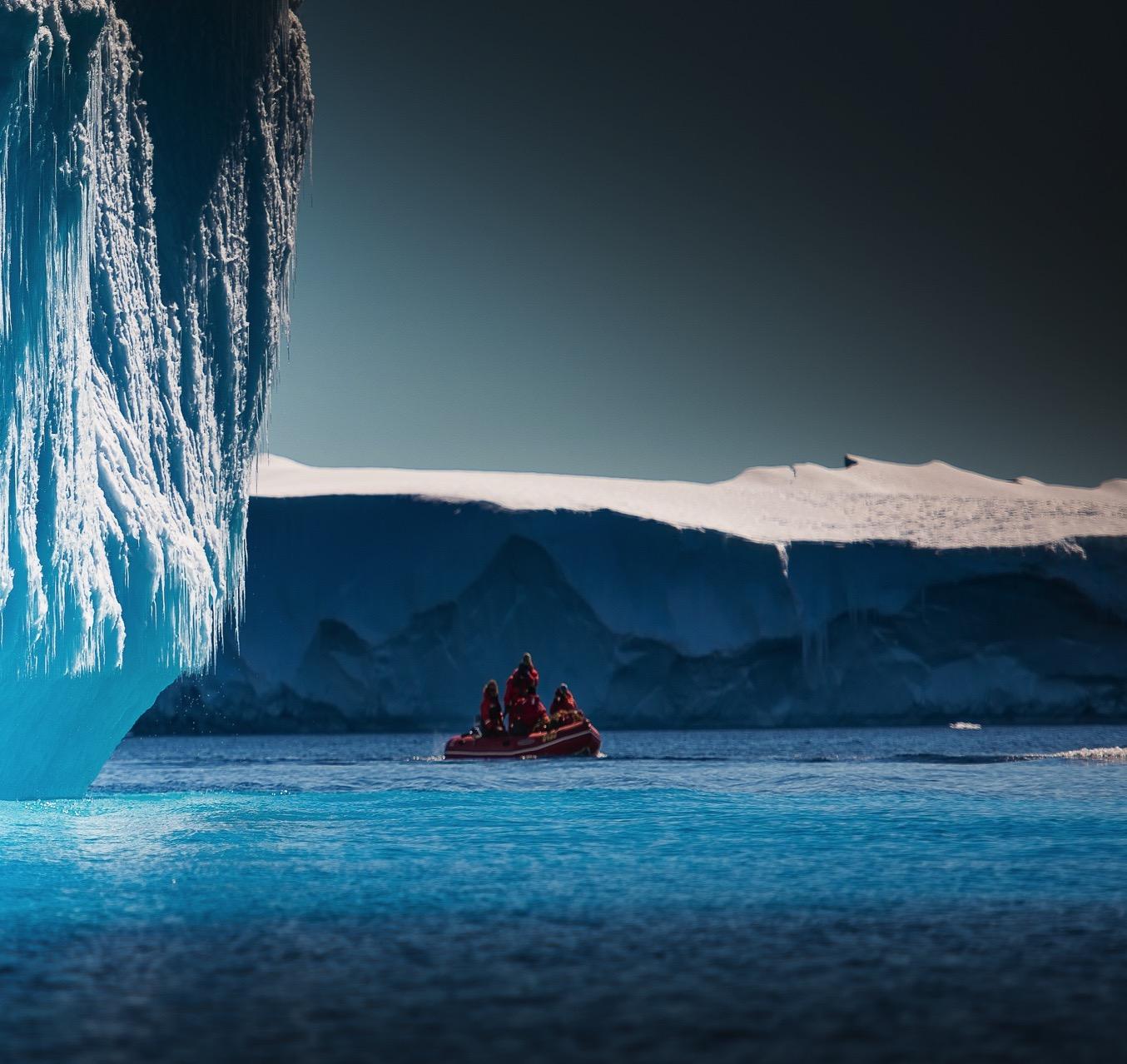 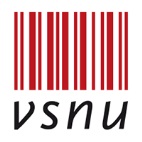 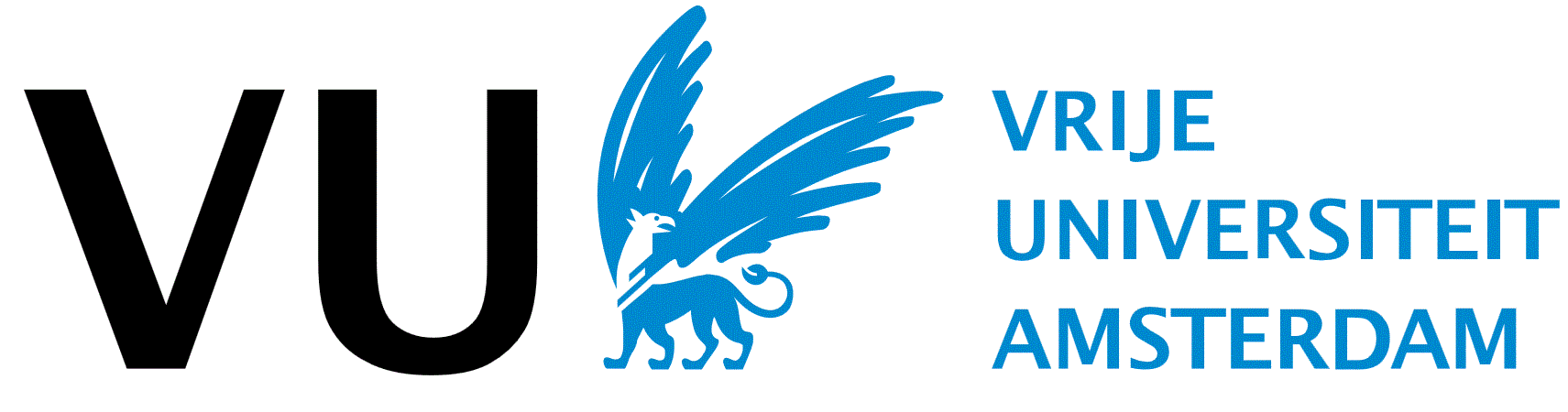 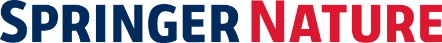 Societal Impact Workshop
Emma van den Eynde
https://orcid.org/0000-0002-3871-6376
VU Health Sciences
15 October 2020
Antarctica meltdown could double sea level rise
DOI:		10.5281/zenodo.4304438
Workshop leader: 	Stefan de Jong
Host: 		VU Amsterdam
Local coach:		Sandy Broere-Lee (Grants Office),
		Diane Schöller (IXA Valorisation Office)
		Maurice Vanderfeesten (Library)
Agenda table
Section breaks
Section breaks are available in each palette colour and in a neutral blue grey.

In most cases one section break colour should be used consistently throughout the deck – ideally following the colour of the Advancing Discovery bookmark on the cover page.
Session A – Creating a spark!
1.0
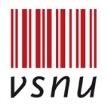 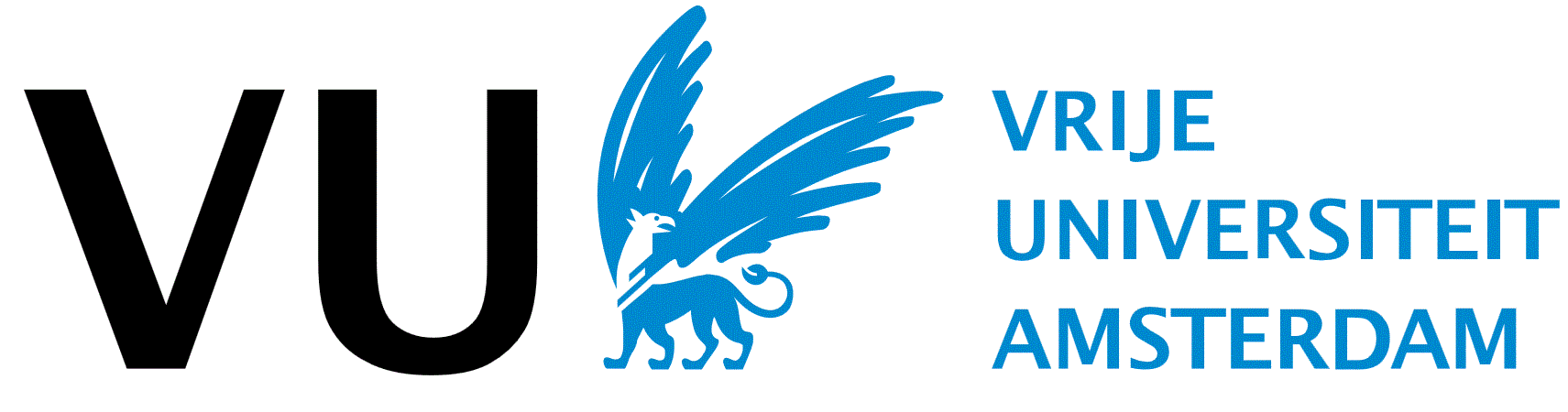 Motivation
We should not only do research OF people with obesity, but also FOR them. So I
would like to bridge that gap between research and society. So the people
themselves benefit from our work. 

Other motivations for societal impact in general: It’s fun, moral obligation & share
fascination
Inspiration: three examples
Care for Obesity project at VU University Amsterdam, making scientific outcomes more available in policy and practice
Jutka Halberstadt and Jaap Seidell: influencing societal debate around stigma of obesity, by writing articles in newspapers and popular scientific books
Coalition ‘Kind naar Gezonder Gewicht’ (JOGG, Nederlands Jeugdinstituut (NJI), Nederlands Centrum Jeugdgezondheid (NCJ), Vrije Universiteit Amsterdam - Care for Obesity (VU/C4O) en Rijksinstituut voor Volksgezondheid en Milieu (RIVM)): The coalition stimulates cooperation between professional associations, training institutes and national government organizations.
Section breaks
Section breaks are available in each palette colour and in a neutral blue grey.

In most cases one section break colour should be used consistently throughout the deck – ideally following the colour of the Advancing Discovery bookmark on the cover page.
Session B – Shining a light on your impact
2.0
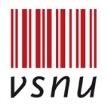 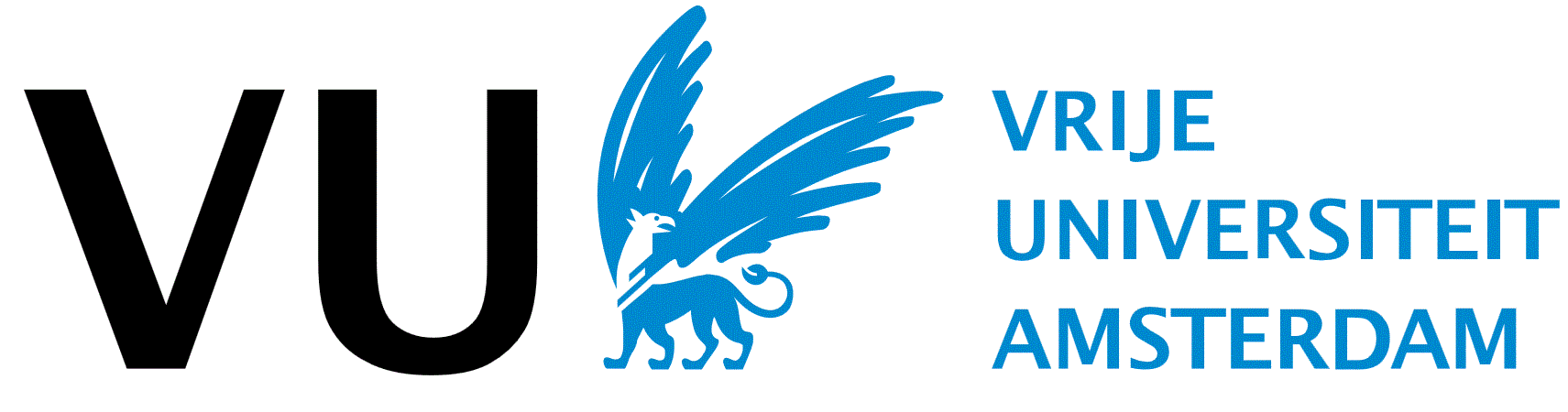 Impact strategy
Goals: Recognition for healthcare professionals working with children with obesity and their parents: for the difficulty of the topic, for the need of a changed approach and for stigma / motivation

Challenges: Insufficient support and care for children with obesity and their families. 

Final audiences: 
(differentiation between audiences will be made)
Participants of the research: healthcare professionals 
Coalitie Kind naar Gezonder Gewicht (JOGG, Nederlands Jeugdinstituut (NJI), Nederlands Centrum Jeugdgezondheid (NCJ), Vrije Universiteit Amsterdam - Care for Obesity (VU/C4O) en Rijksinstituut voor Volksgezondheid en Milieu (RIVM))
My research contributes to SDG:
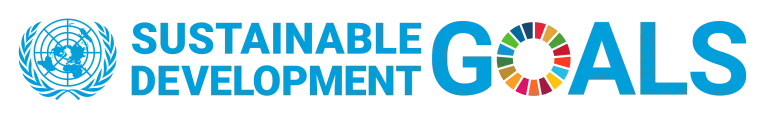 Impact strategy: tips & tricks
Be specific, be coherent, be explicit, be convincing
Interactions important, not to many output (focus): coherence between output (factsheet/presentation) and its goal
Include some background in your impact plan
My research contributes to SDG:
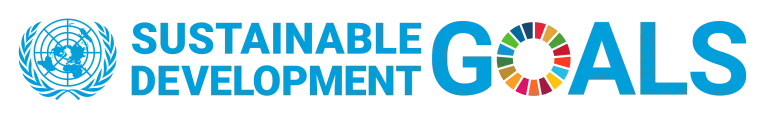 Section breaks
Section breaks are available in each palette colour and in a neutral blue grey.

In most cases one section break colour should be used consistently throughout the deck – ideally following the colour of the Advancing Discovery bookmark on the cover page.
Session C – Passing on the torch
3.0
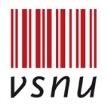 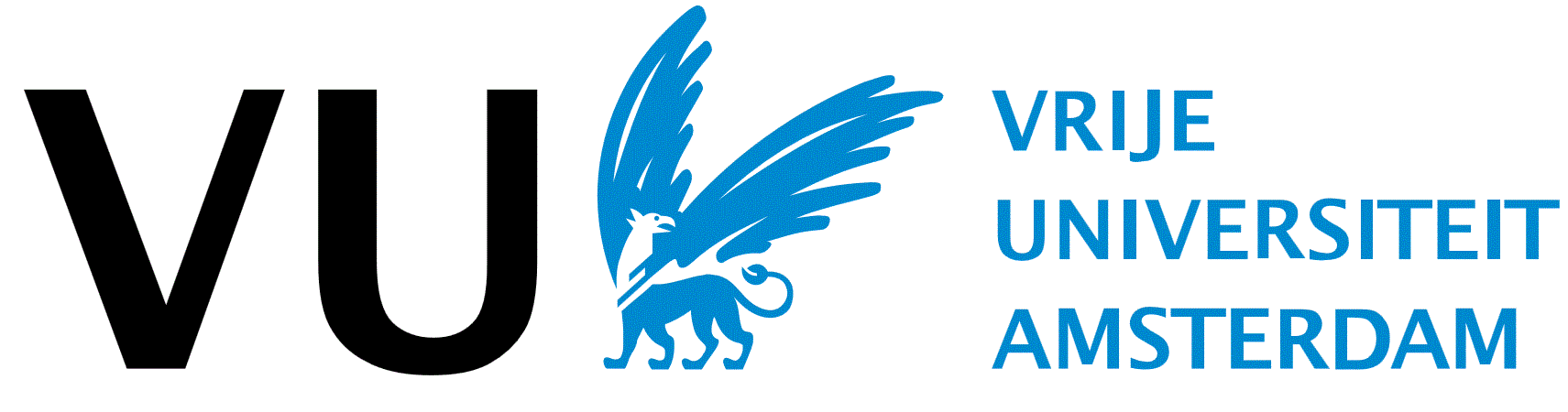 Impact support: top recommendations
Look broad within your organization, so also into technology/innovation
Support within your team is also important; coalition forming
Learning what not to do is an important step
Stakeholder interaction: best practices
Involve different kind of stakeholders
Involve them from the start
Have a plan and prepare a pitch
Lessons learnt & achievements
Valorisation is part of the whole research process, include it from the start and not just at the end. 
Before contacting stakeholders, important to know what you want from them and what you can offer.
When it is difficult to get in touch with stakeholder: 
See if there is someone within your network who has a way in
Call! And do a kind of mini needs assessment: what is important to you, to be triggered / does this fit within your strategy
Stakeholder theory: power, legitimacy & urgency
Make a plan, build a coalition and start!
Thank you page
Make sure you have the thank you page associated with the cover image you have chosen and move this slide to the end of your presentation

Updating the footer
To update the footer:
Go the slide master via View
Scroll to the first page
Change text in the footer
Close slide master
Thank you
Supporting information/contacts
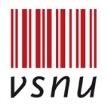 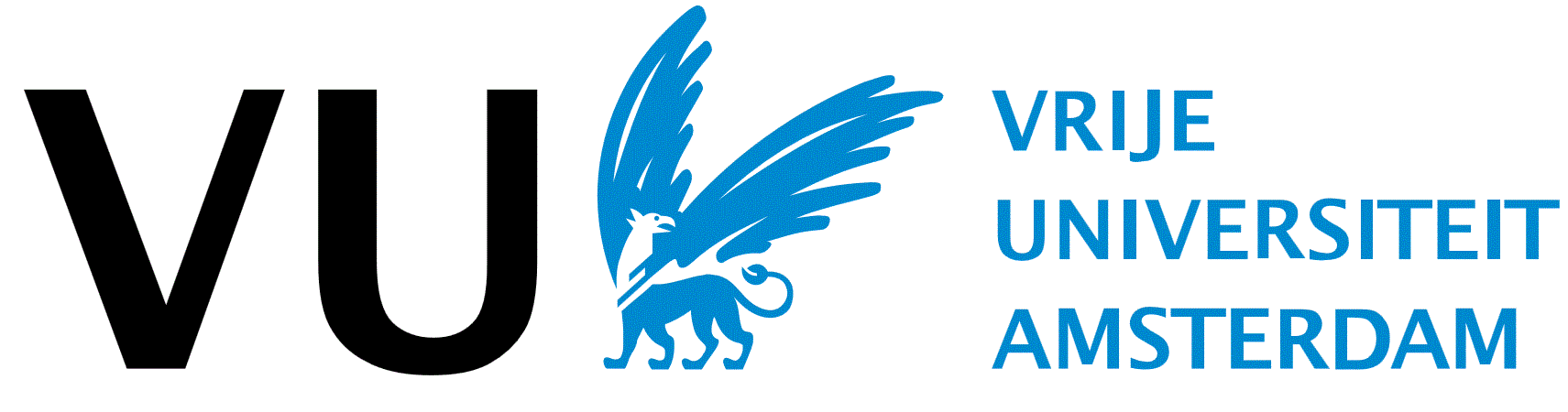